First Nations people are advised that this resource and external links may contain images, voices and names of people who have died.
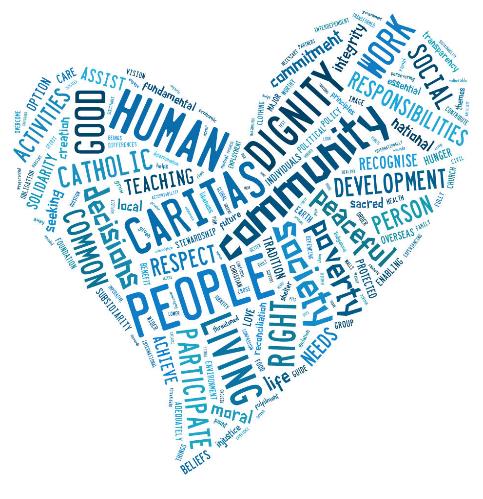 Catholic Social Teaching Prayer
Created with tagxedo.com
[Speaker Notes: Word cloud produced with tagxedo.com]
WE BELIEVE
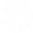 IN HUMAN DIGNITY
Rosalie harvests plants used for natural medicine which she has grown in a neighbour’s garden near her home in Bukavu, eastern Democratic Republic of Congo. Photo: Arlette Bashizi
Reader:
Loving God, 
We believe that every person is created in your image and this makes us all very special. 
May we always work to make things fair so all people can live a full and beautiful life.
Lord hear us.
ALL:
Lord hear our prayer.
WE BELIEVE
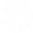 IN THE PREFERENTIAL OPTION FOR THE POOR
Biru and his wife Budhni sit with their children outside their house in their village in the state of Jharkhand, India. Photo: Sameer Bara
Reader:
Loving God, 
May we always help other people who do not have what they need, such as food, clean water and a home. 
Help us see what causes people to live in poverty and what we can do to make a difference. 
Lord hear us.
ALL:
Lord hear our prayer.
WE BELIEVE
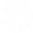 IN SOLIDARITY
Caritas Australia’s local partners help communities access supplies in the Horn of Africa. Photo: Caritas Australia
Reader:
Loving God, 
Help us see each other as members of one global human family, all equal in your eyes.  
May we recognise the responsibilities we have to each other and always help each other be the best we can be.
Lord hear us.
ALL:
Lord hear our prayer.
WE BELIEVE
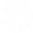 IN THE COMMON GOOD
Maria looks at school work with her children outside their home in Tanzania. Photo: August Lucky
Reader:
Loving God, 
You help us see beyond what we need, to what is good for all people and our planet. May we care for the Earth, our common home, and work towards a world where everyone has their fair share.  
Lord hear us.
ALL:
Lord hear our prayer.
WE BELIEVE
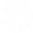 IN SUBSIDIARITY AND PARTICIPATION
Janice (left) is seated on a mat with her two young adult daughters, demonstrating how to prepare pandanus leaves for weaving. Photo: Richard Wainwright
Reader:
Loving God, 
May all people have the opportunity to participate in the decisions that impact their own lives. 
We give thanks for our many talents. Guide us as we create a just and peaceful world. 
Lord hear us.
ALL:
Lord hear our prayer.
WE BELIEVE
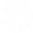 IN CARE FOR OUR COMMON HOME
Aloma working to grow and nurture mangrove seedlings, to protect the community from the effects of natural disasters and storm surges in the Philippines. Photo: Richard Wainwright
Reader:
Loving God, 
We thank you for your gift of our beautiful world and all living things. 
May we always take good care of each other and the Earth now, so the future is hopeful for everyone: for us and for all future generations.​​
Lord hear us.
Lord hear our prayer.
ALL:
Amen.
THANK YOU